Unit 8  Countries around the World
Jack's Goodbye Party
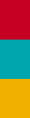 WWW.PPT818.COM
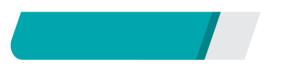 课前自主预习
Lesson 44　Jack's Goodbye Party
soon
invite
everyone
London
capital
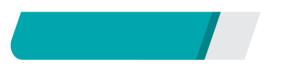 课前自主预习
Lesson 44　Jack's Goodbye Party
U.K.
悉尼
华盛顿特区
Lesson 44　Jack's Goodbye Party
be from/come from
a lot of/lots of
live in
在……前面
返回到
Lesson 44　Jack's Goodbye Party
happy           to
for         inviting
Lesson 44　Jack's Goodbye Party
from
are
I              come          from
Lesson 44　Jack's Goodbye Party
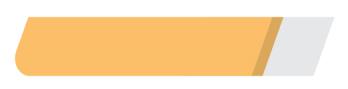 课堂互动探究
词汇点睛
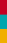 1　 invite v. 邀请
[观察] Thank you for inviting  me! 谢谢你邀请我！
I'd like to invite Mary to my home for my birthday party.
我想邀请玛丽来我家参加我的生日聚会。
He invites me to watch a movie with him. 
他邀请我和他一起看电影。
Lesson 44　Jack's Goodbye Party
[探究] invite是动词，意为“邀请”。常见搭配：
(1)invite sb. to sp. 邀请某人去某地
(2)invite sb. to do sth. 邀请某人做某事
[拓展] invite的名词形式为invitation。
Lesson 44　Jack's Goodbye Party
活学活用
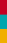 (1)根据汉语意思完成句子，每空一词
我母亲经常邀请她的朋友去图书馆看书。
My mother often ________ her friends ________ the library to read books.
(2)用所给词的适当形式填空
I will invite my friends ________(play) basketball tomorrow.
to
invites
to play
Lesson 44　Jack's Goodbye Party
2　 everyone pron. 每个人；所有的人
[观察] Come and meet everyone. 
过来见见大家。
Everyone has a chance to win.
每个人都有机会赢。
[探究] everyone作主语时，谓语动词要用第三人称单数形式。
Lesson 44　Jack's Goodbye Party
活学活用
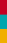 Everyone ________ I come from Sichuan. Actually(实际上), I come from Shandong.
A．find　　　	B．think
C．finds  		D．thinks
D
Lesson 44　Jack's Goodbye Party
句型透视
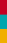 1　I'm so happy to see you. 见到你我很高兴。
          It's nice to meet you. 很高兴见到你。
[探究]这两句话含义相同，结构相仿。
(1)第一句话属于“sb.＋be＋adj.＋to do sth.”结构，意为“某人做某事……”。该结构中的形容词多用于修饰“人”，常用happy, glad, sad, angry, scared, excited等描述人的情感的形容词。例如：
Lesson 44　Jack's Goodbye Party
We are excited to watch NBA games.
我们看NBA比赛感到很兴奋。
(2)第二句话属于“It＋be＋adj.＋to do sth.”结构，意为“做某事……”，其中it是形式主语，真正的主语是动词不定式。该结构中的形容词多用于修饰“事”。例如：
It is so boring to do homework all the time.
一直写作业是很无聊的。
Lesson 44　Jack's Goodbye Party
[拓展]“It＋be＋adj.＋for sb.＋to do sth.”意为“对某人来说做某事……”。例如：
It is good for us to do morning exercises every day. 
每天做早操对我们来说有好处。
Lesson 44　Jack's Goodbye Party
活学活用
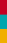 (1)根据汉语意思完成句子，每空一词
①听到这个坏消息我(很)难过。
I am ________ ________ ________ the bad news.
②玩猜谜游戏(很)有趣。
It is funny ________ ________ a guessing game.
sad              to                hear
to              play
Lesson 44　Jack's Goodbye Party
(2)单项填空
①________ is very dangerous(危险的) to swim alone in the river.
A．It　　B．This     C．That    D．He
A
【解析】句意：独自在河里游泳是非常危险的。此句真正的主语为不定式短语“to swim alone”，应用it作形式主语，其句型结构为“It be ＋adj.＋ to do sth.”，意为“做某事是……的”。
Lesson 44　Jack's Goodbye Party
②It's necessary(必要的) for us ________ English well.
A．to learn  		B．learning
C．learn  			D．learns
A
Lesson 44　Jack's Goodbye Party
2　 Thank you for inviting me!
           谢谢你邀请我！
[探究] (1)Thank sb. for sth.为某物感谢某人。例如：
Thank you for your present.  感谢你的礼物。
(2)Thank sb. for doing sth. 感谢某人做某事。例如：
Thank you for ________ cakes for me. 感谢你为我做蛋糕。
making
Lesson 44　Jack's Goodbye Party
活学活用
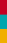 Thank you for ________ (tell) me the truth.
telling
Lesson 44　Jack's Goodbye Party
3　 —Where are you from?
           —I come from Sydney, Australia.
         “你来自哪里？”
       “我来自澳大利亚的悉尼。”
Lesson 44　Jack's Goodbye Party
[探究] (1)where是特殊疑问词，意为“在哪里”，其后谓语动词的单复数取决于后面主语的单复数。例如：
Where is our English teacher?
我们的英语老师在哪里？
(2)from作介词，意为“来自；从”。常构成短语：
be/come from…来自……　from…to…从……到……
Lesson 44　Jack's Goodbye Party
活学活用
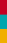 (1)根据汉语意思完成句子，每空一词
格雷格来自加拿大。
Greg ________ ________ Canada.
(2)同义句转换
Where is your friend from?
Where ________ your friend ________ ________？
is/comes       from
come         from
does